白井奈津
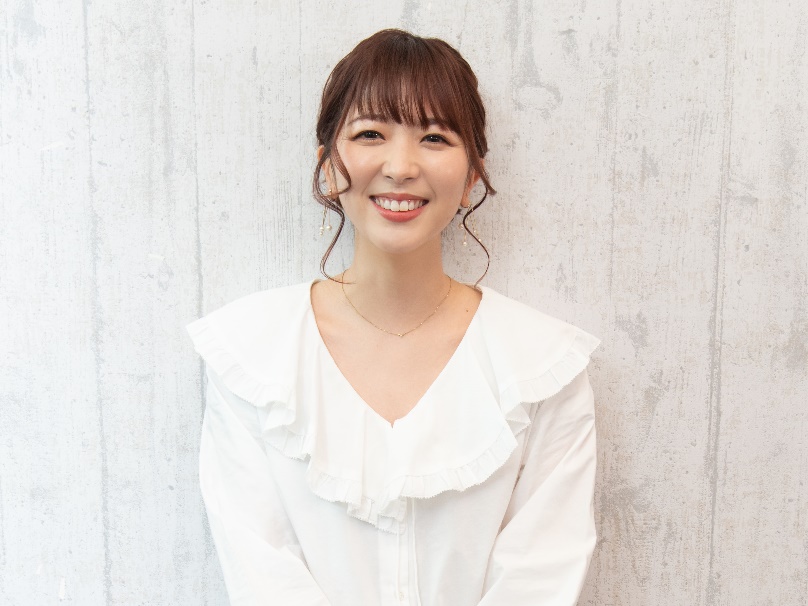